Воспитатель: Смирнова Алёна Леонидовна
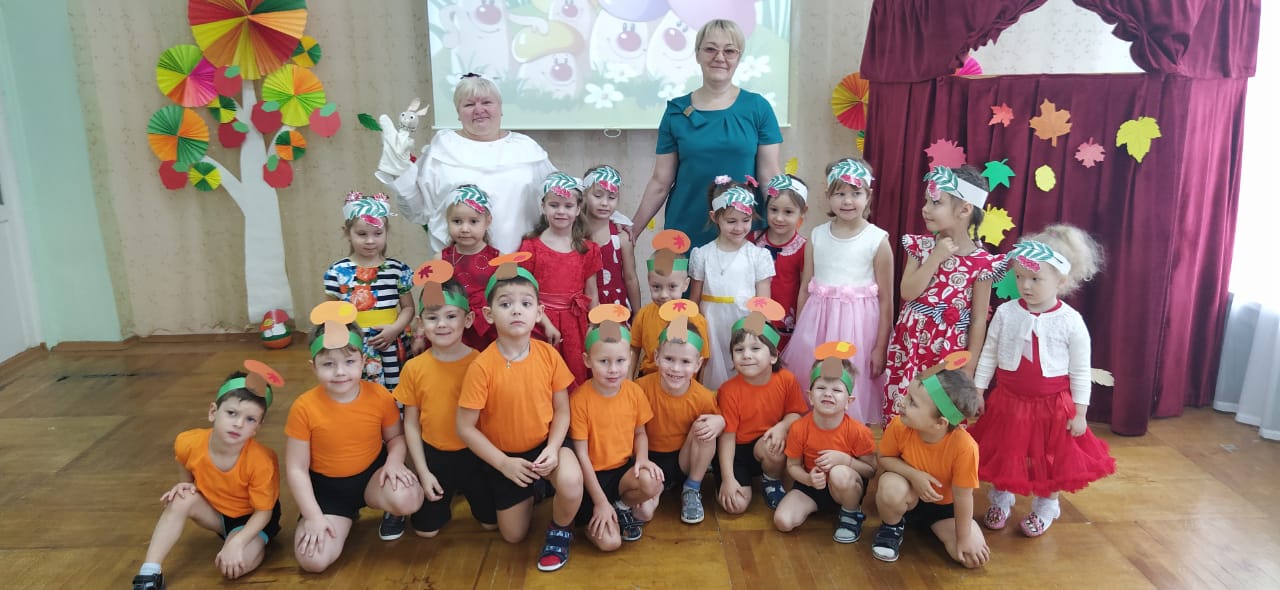 Возрастная группа: средняя.
Здесь любовь живет и ласка, здесь тепло и доброта!

 Забежала сюда сказка и осталась навсегда!
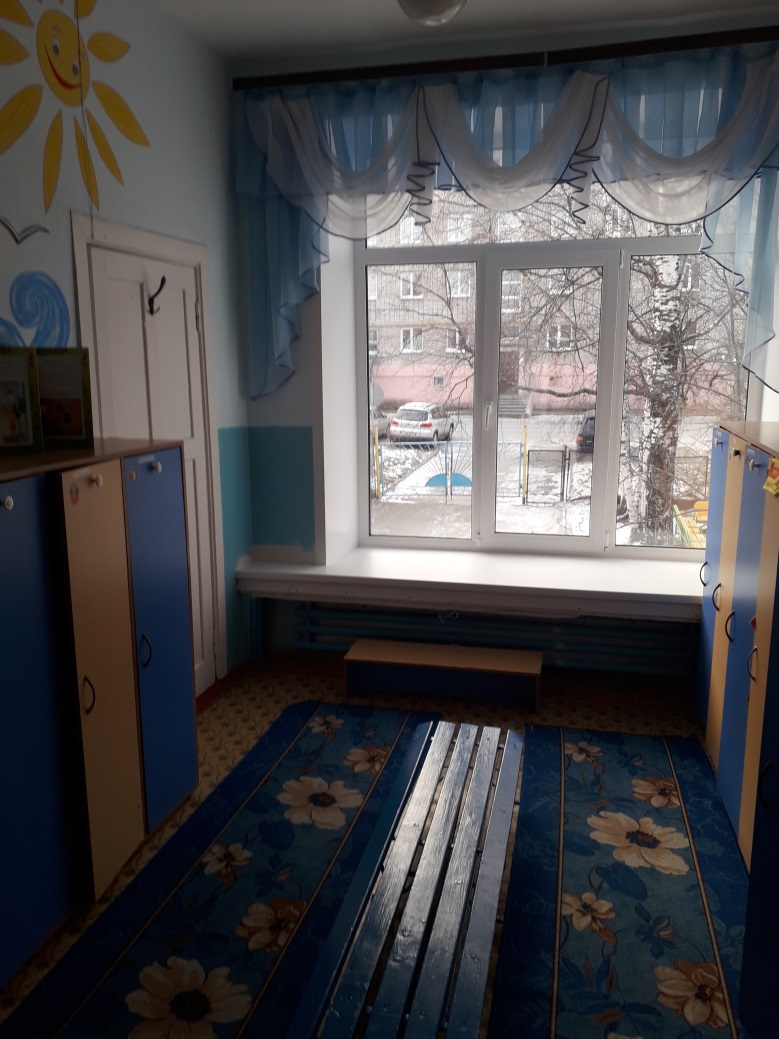 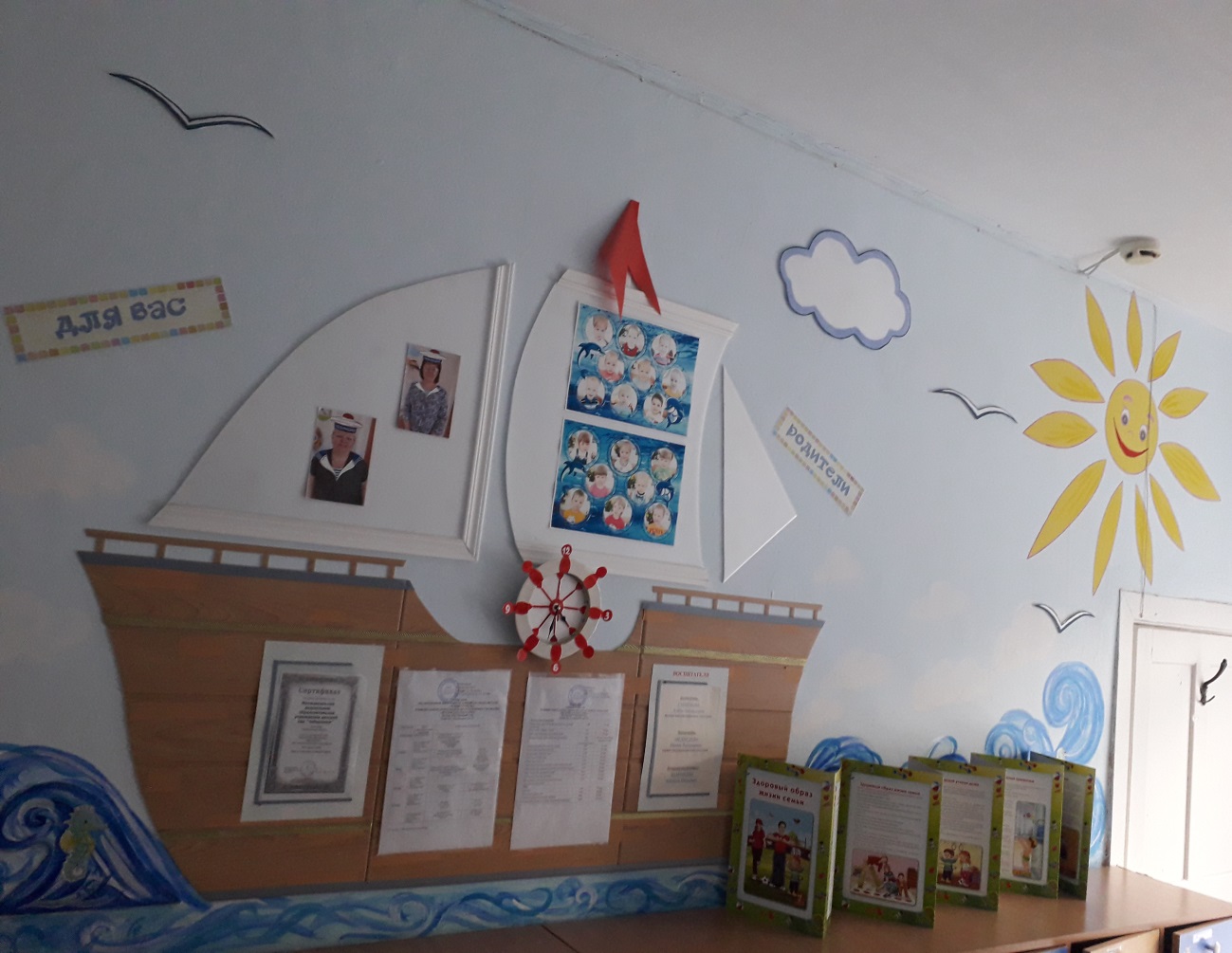 Группа «МОРСКИЕ ЗВЁЗДОЧКИ»
«Почта доверия» – путь к взаимопомощи!
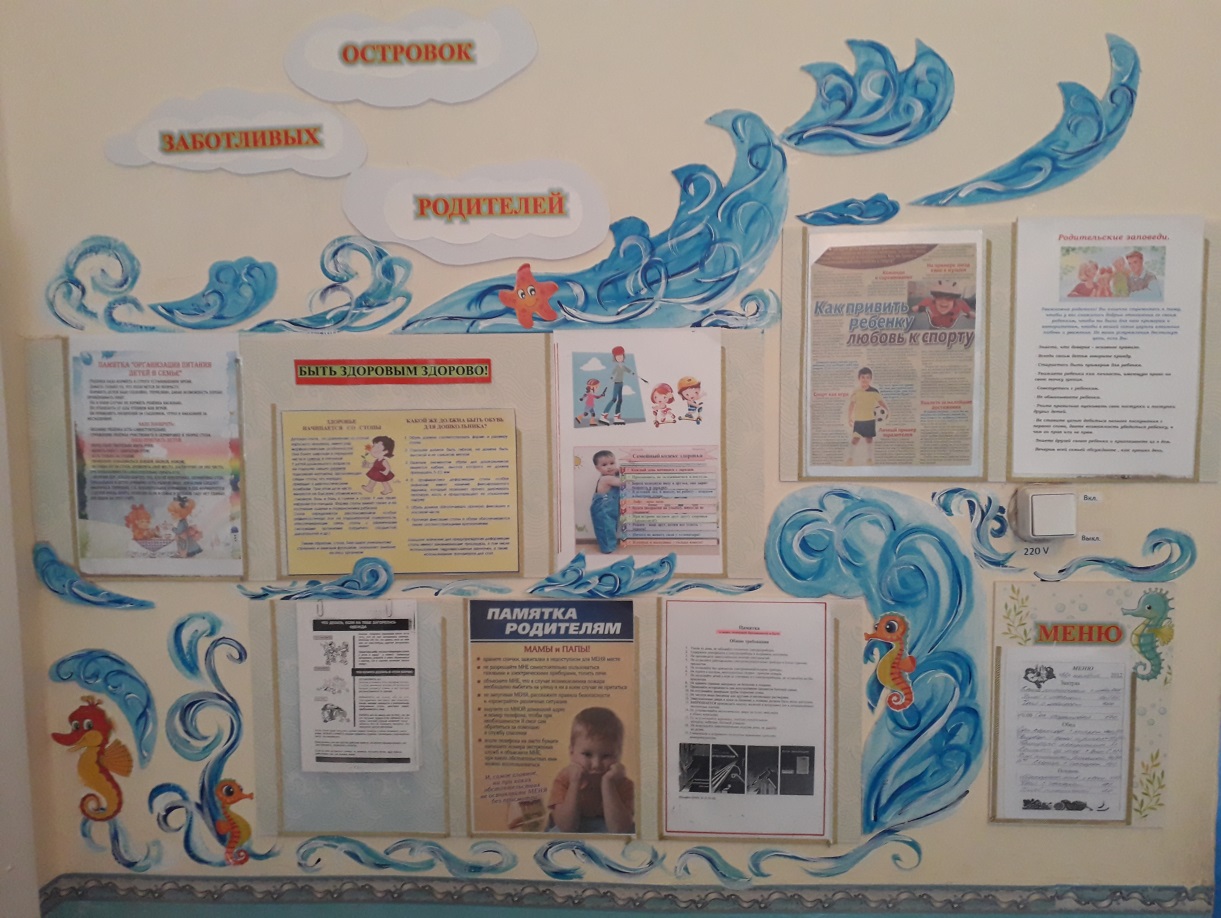 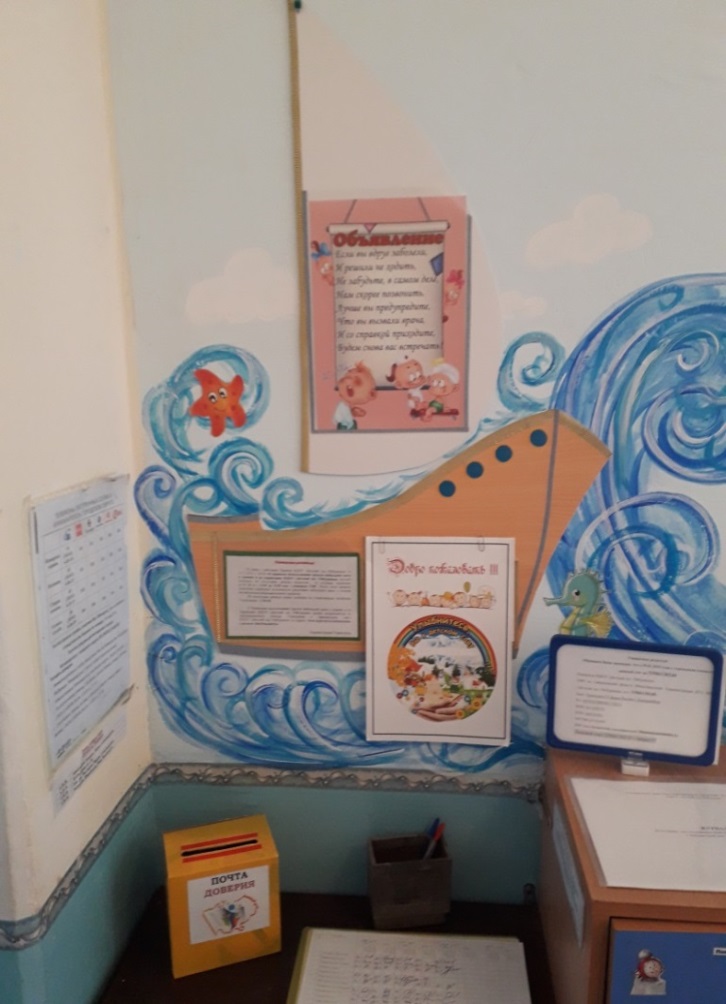 Для тесного сотрудничества в процессе вовлечения родителей в совместную деятельность с ДОУ создаются следующие условия: 
целенаправленность, системность, плановость, 
доброжелательность, взаимопонимание.
Нетрадиционные техники рисования (печать жатой бумагой, рисование ватными палочки)«Плодовое дерево» .
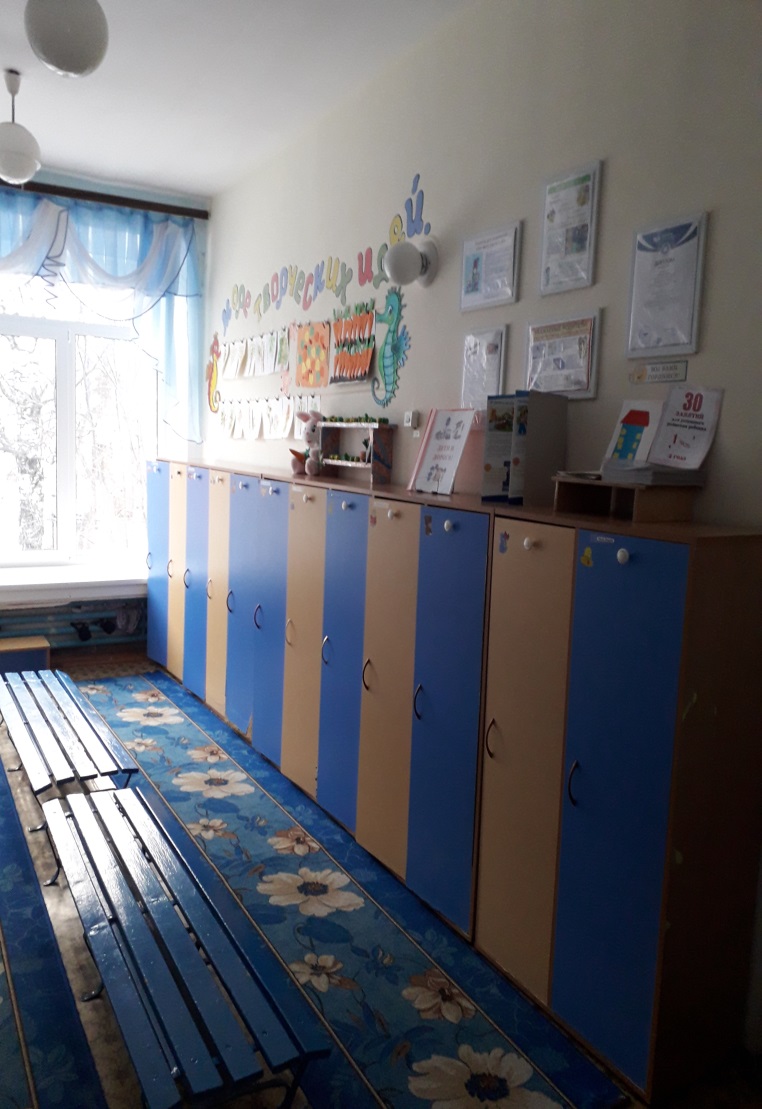 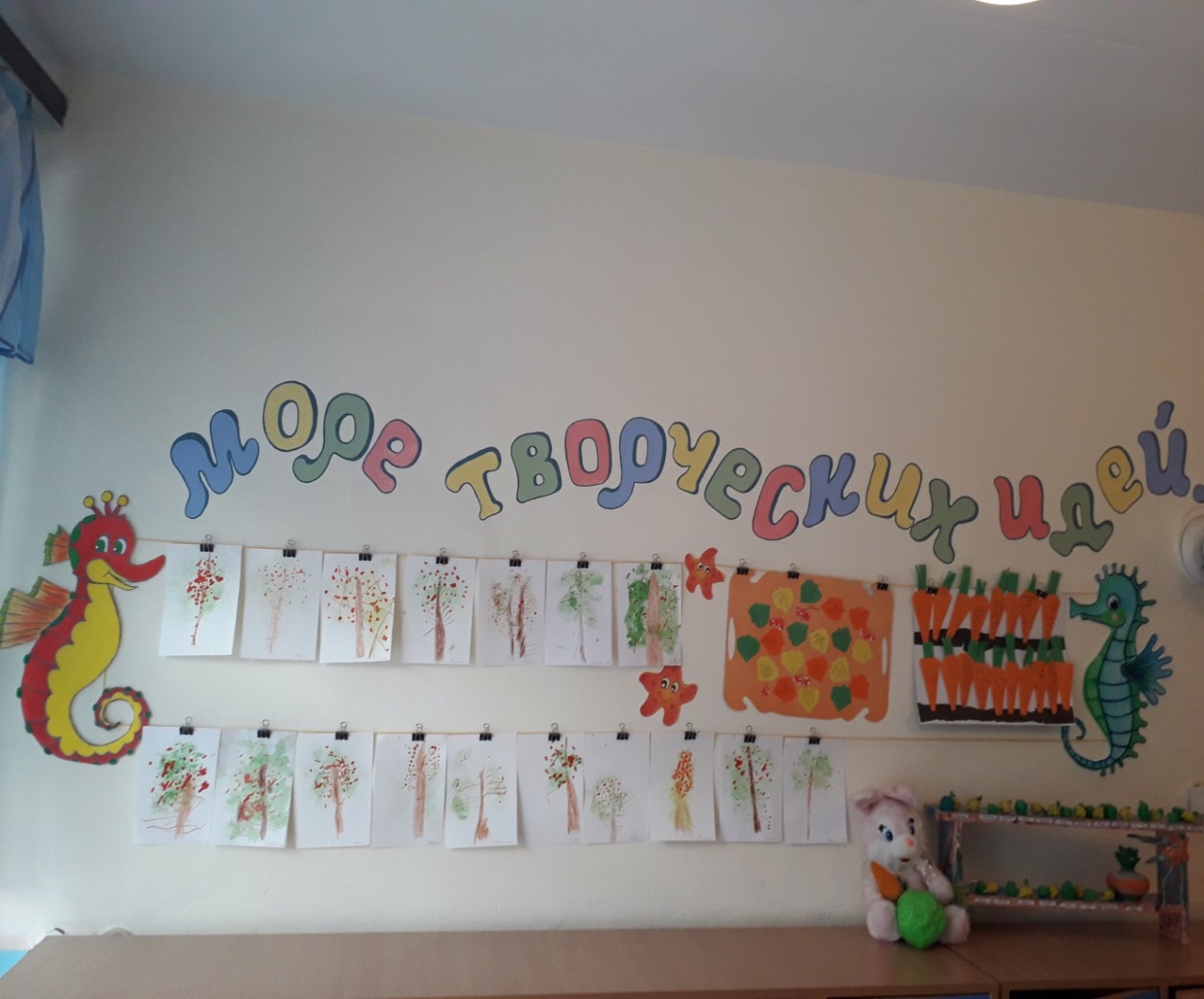 Коллективные работы (в сотворчестве с воспитателем): «Витаминные грядки», «Украсим поднос» (Смешанные техники).
Сменные стенды 
«Безопасность»
Дипломы детей, 
благодарности родителям.
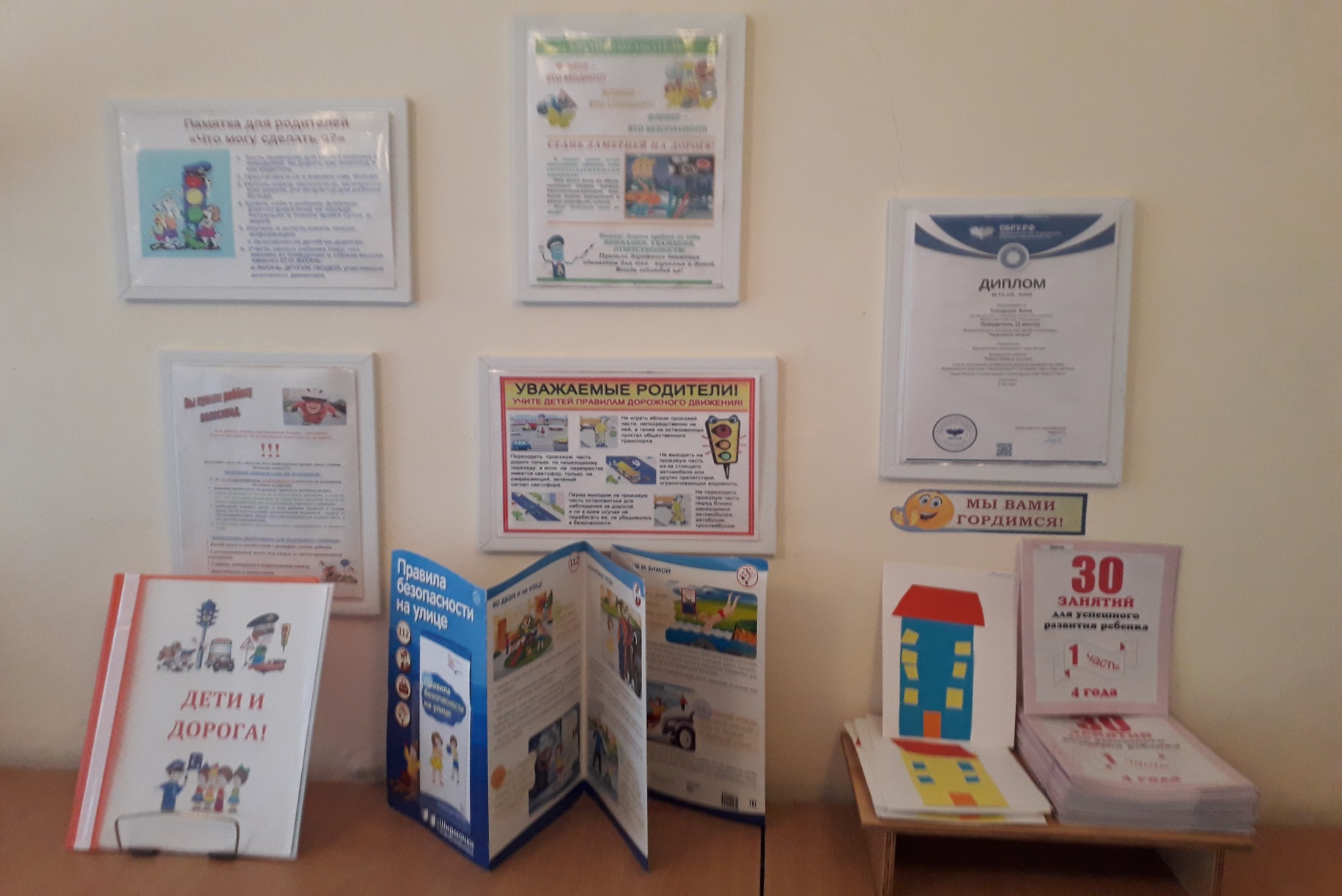 Воспитатели и родители – два берега одной реки!
Центр «Уроки Тётушки Совы»
Учимся определять линию 
развития объекта (ТРИЗ)
* Трансформируется
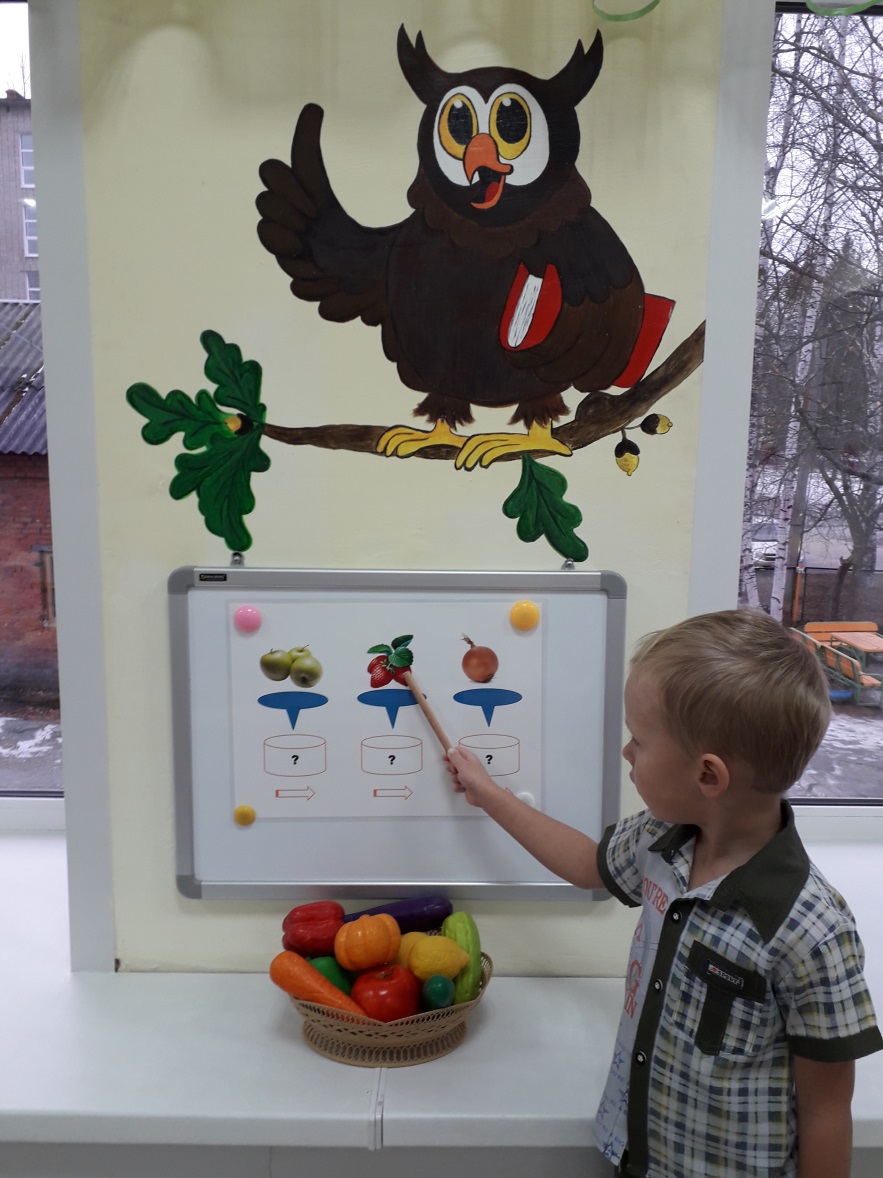 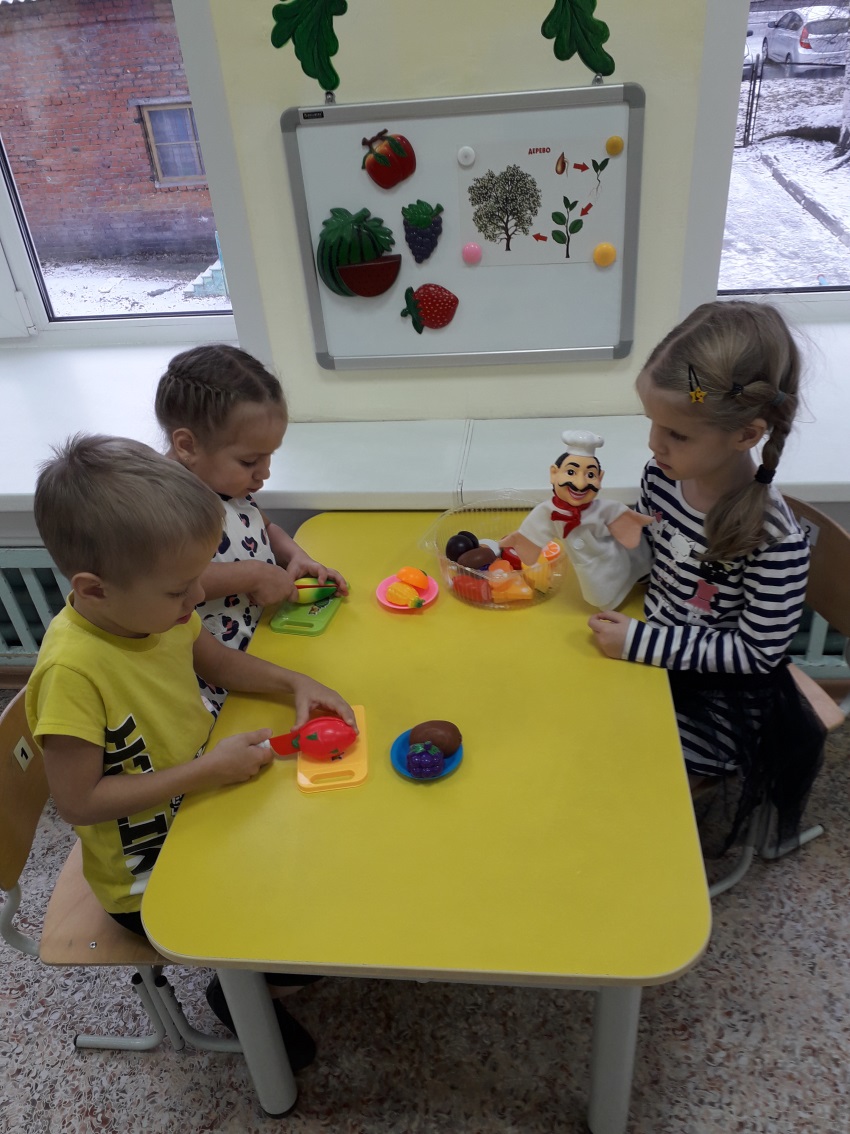 Дидактическая игра «Что на дереве растёт?»
Проблемно – игровая ситуация «Приготовим фруктово-ягодный салат»
Обогащение словаря: плод, гроздь, кочан.
Составляем предложения.
УГОЛОК ПДД
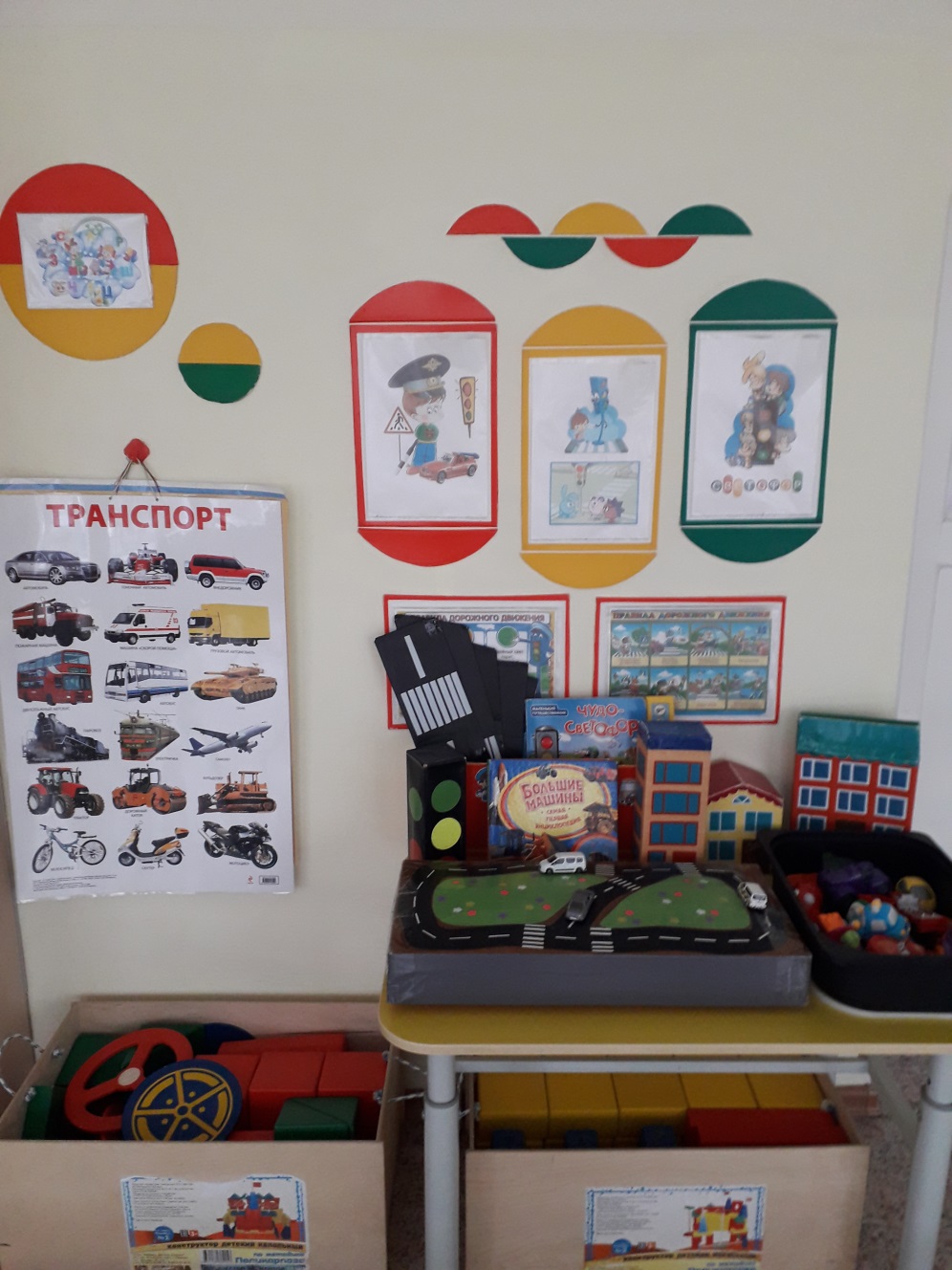 * Трансформируется
Приобретение  первоначального представления о значении дерева в природе и жизни человека.
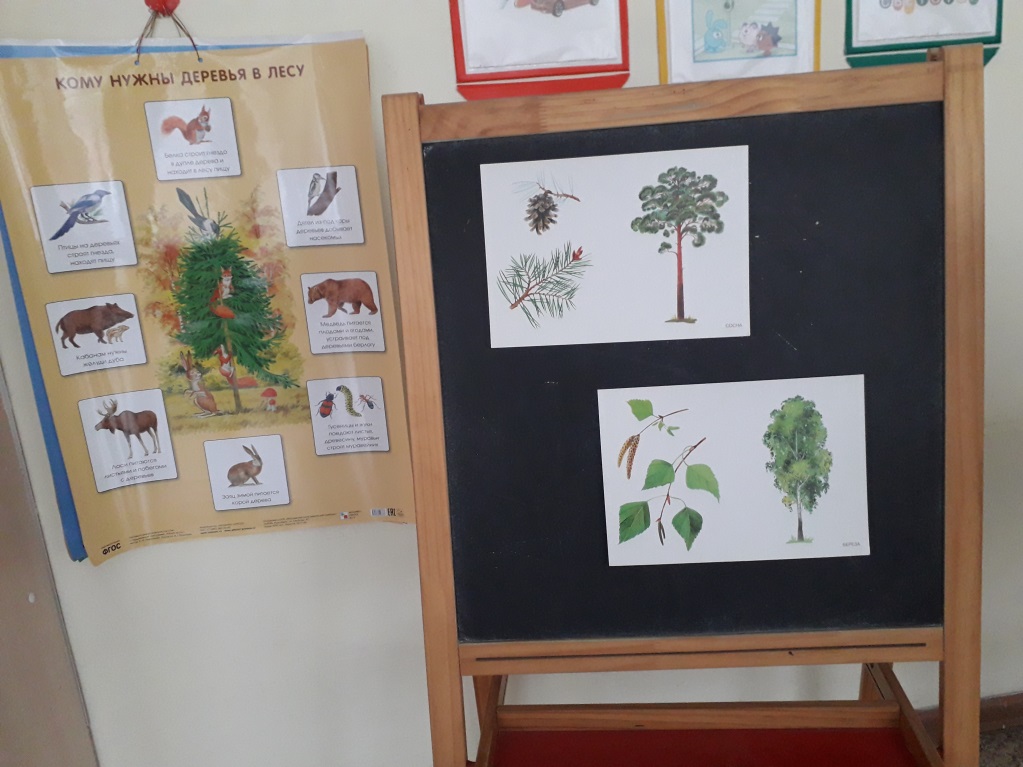 Знают о том, как растёт дерево и каким оно бывает (лиственное, хвойное).
Помощь родителей в изготовлении игрового оборудования.
Центр «Творчество без границ!»
Организует воспитатель
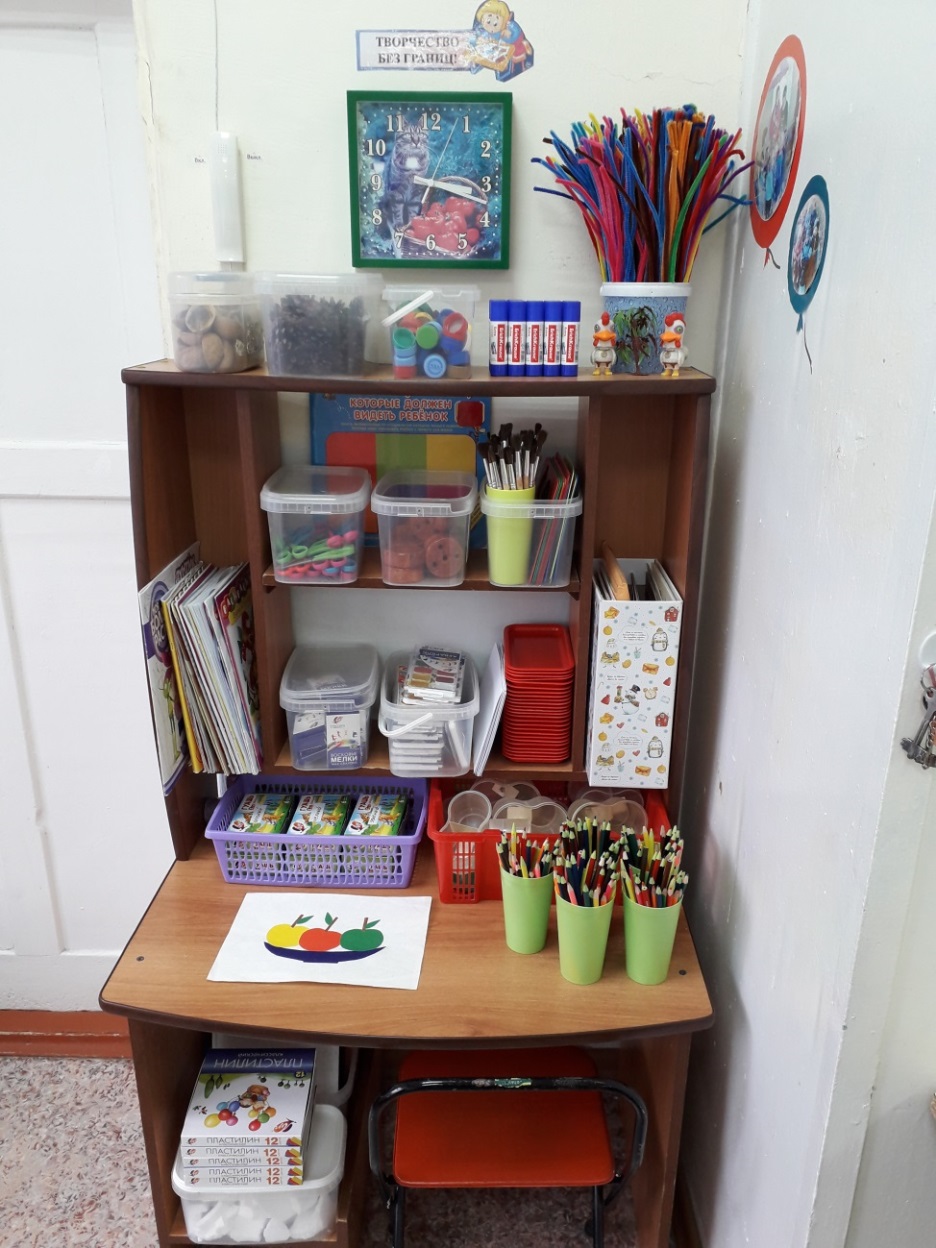 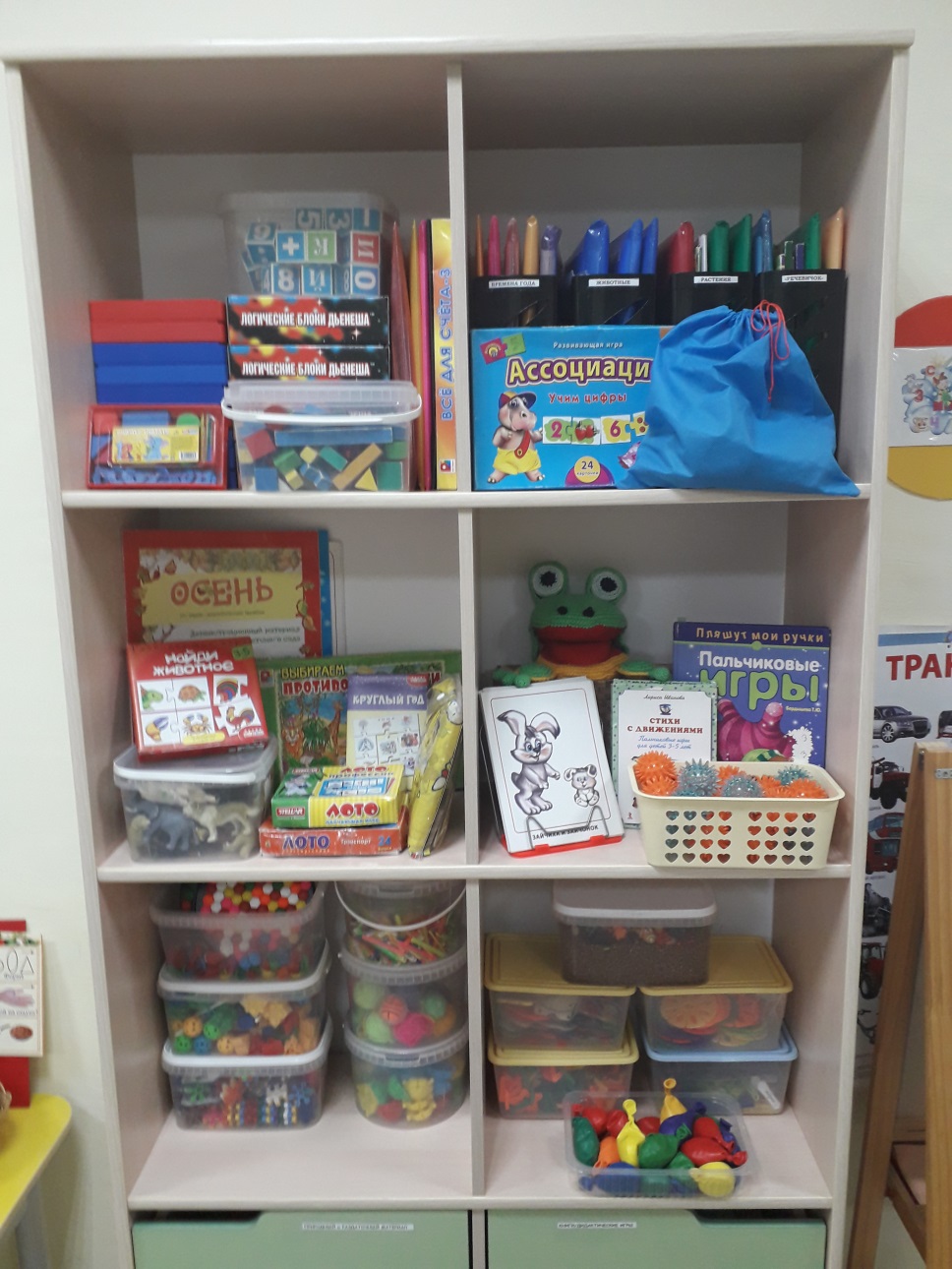 Схемы, 
альбомы по ДПИ
Сенсорное развитие
Самостоятельная деятельность детей
Центр «Развивай-ка»
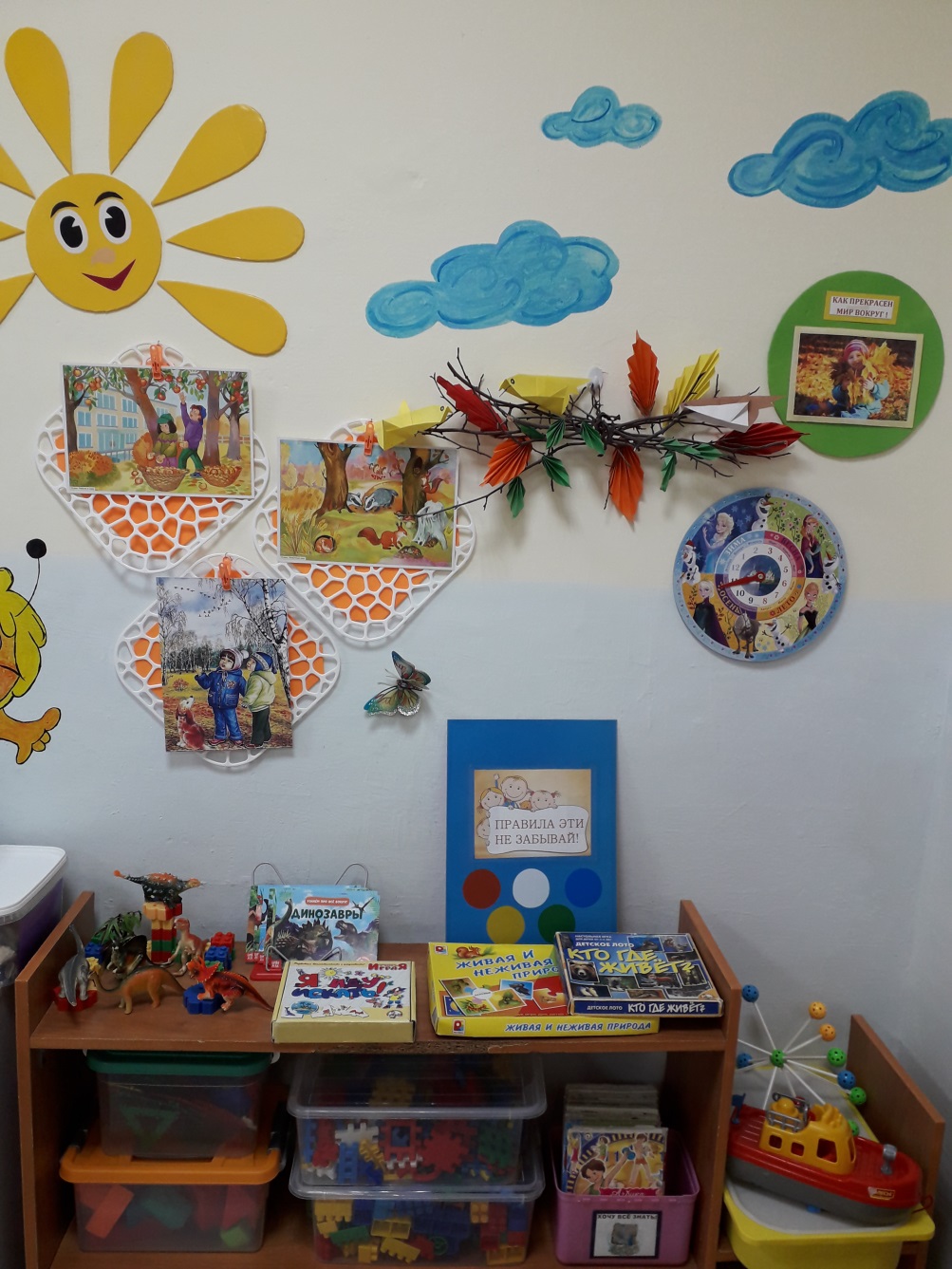 Центр «Почемучка»
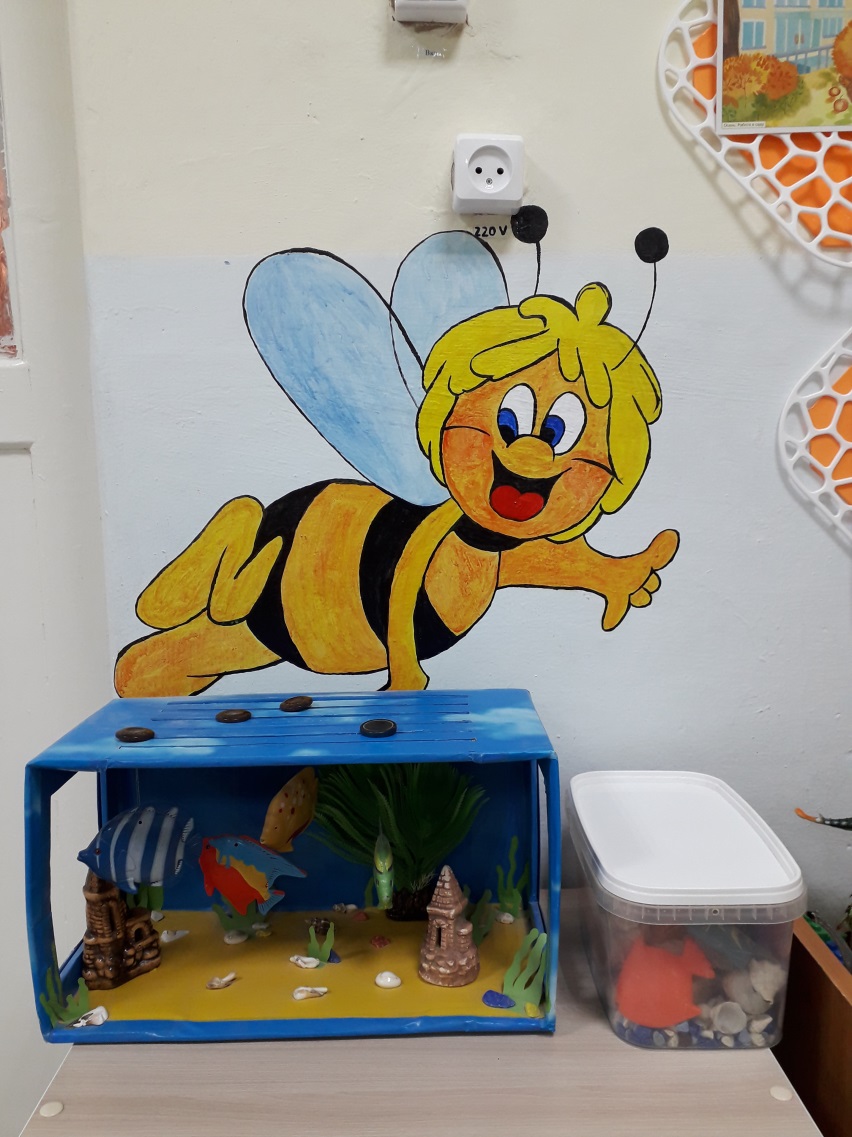 Воспитанники группы проявляют активный интерес к познанию нового и неизведанного.
Помощь родителей в изготовлении игрового оборудования и оформлении  центра
Центр «Любознайка»
Расширение кругозора у детей
Практические навыки речевого общения
Развитие любознательности
* Трансформируется
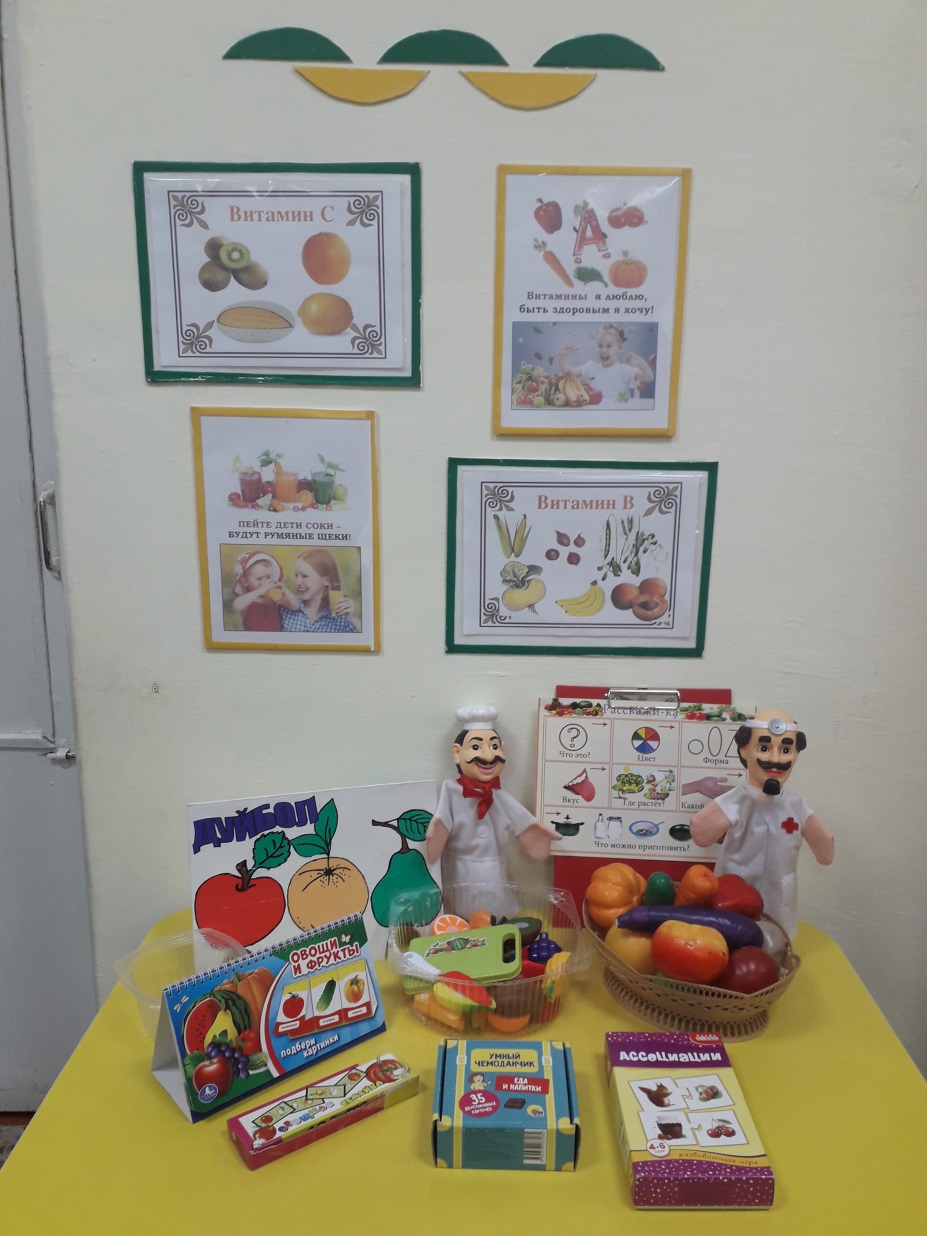 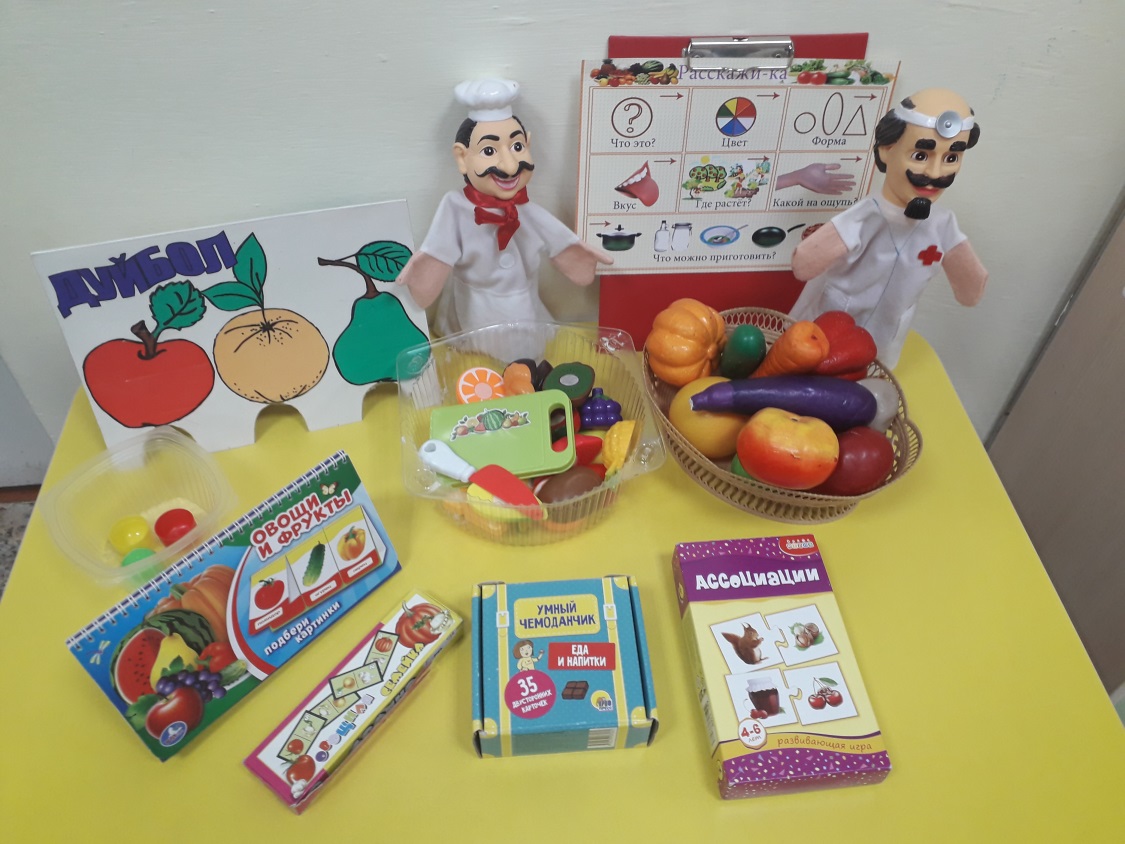 Мини - музей – 
интерактивное образовательное 
пространство.
Театральный / книжный уголок
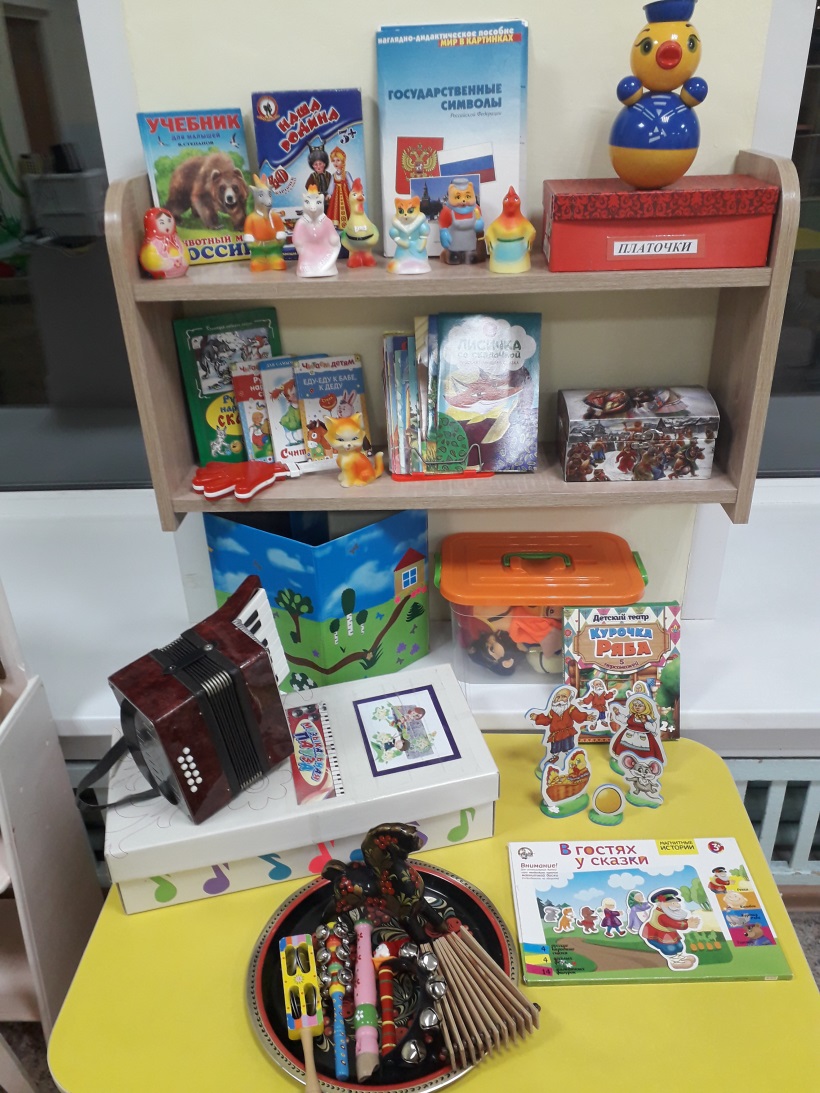 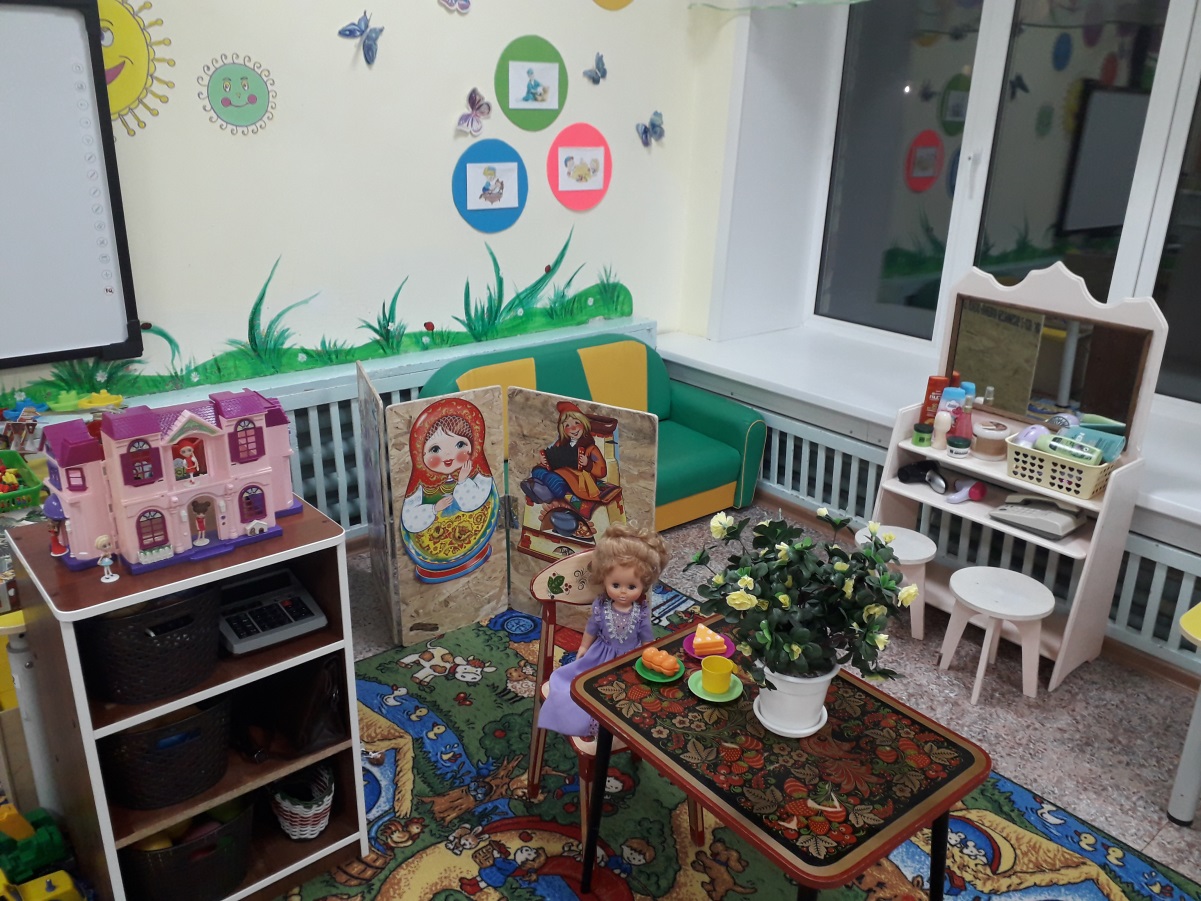 Центр сюжетно-ролевых игр
Формируем  у детей конструктивные навыки общения, приобщаем к социокультурным ценностям.
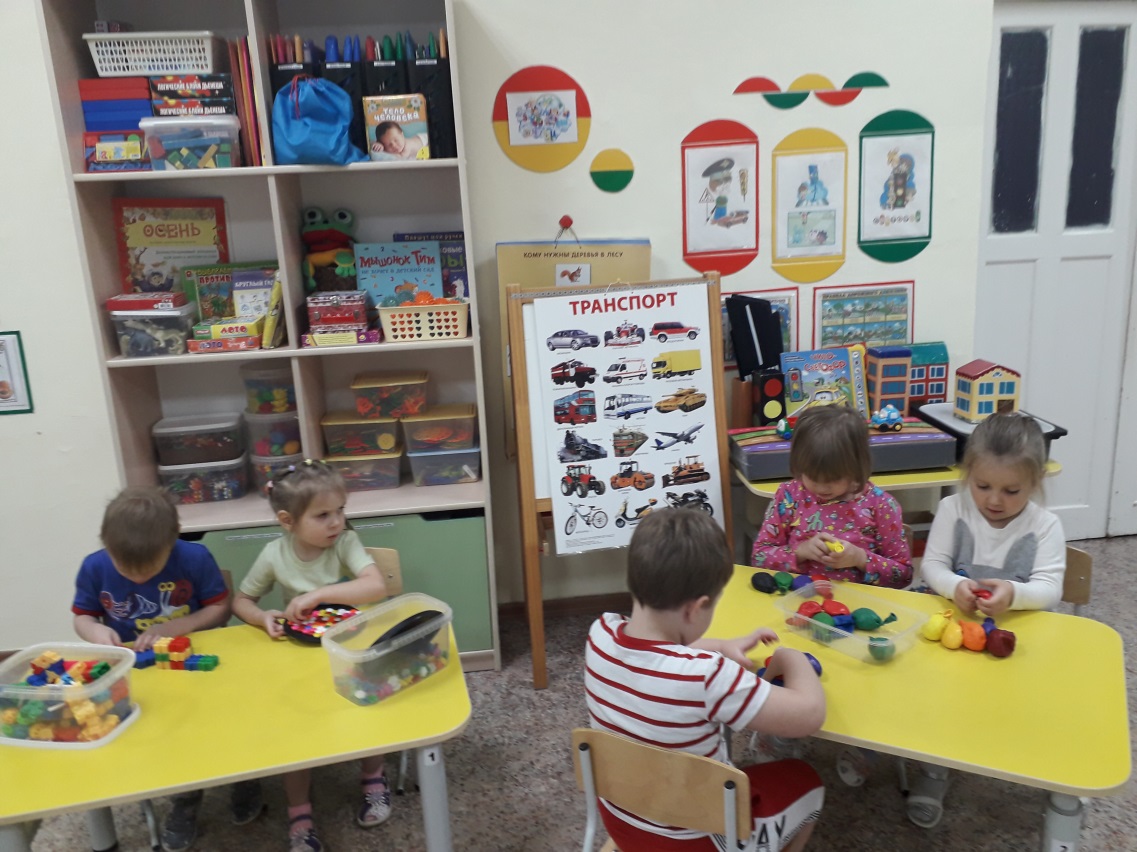 Самое главное – 
это желание играть!
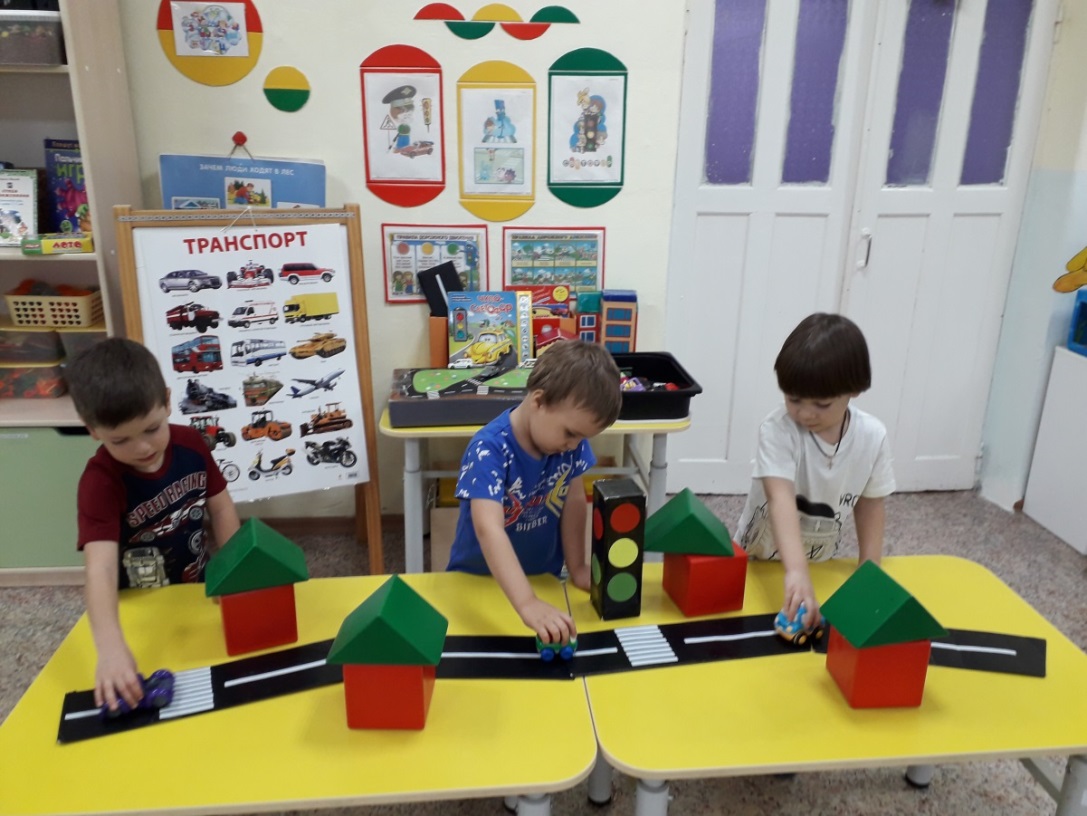 Мебель как организующий элемент предметно -пространственной среды
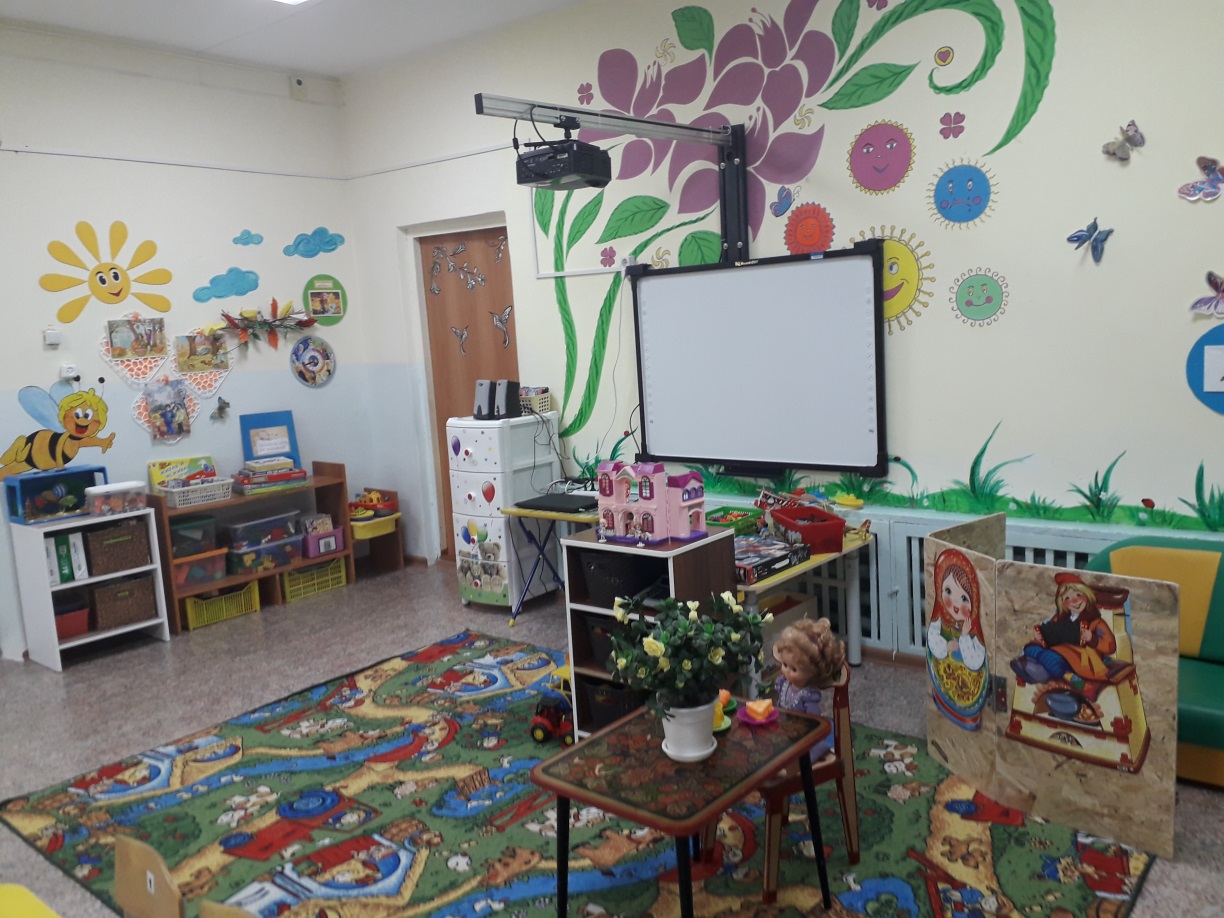 * Место для группового сбора, хороводных игр.
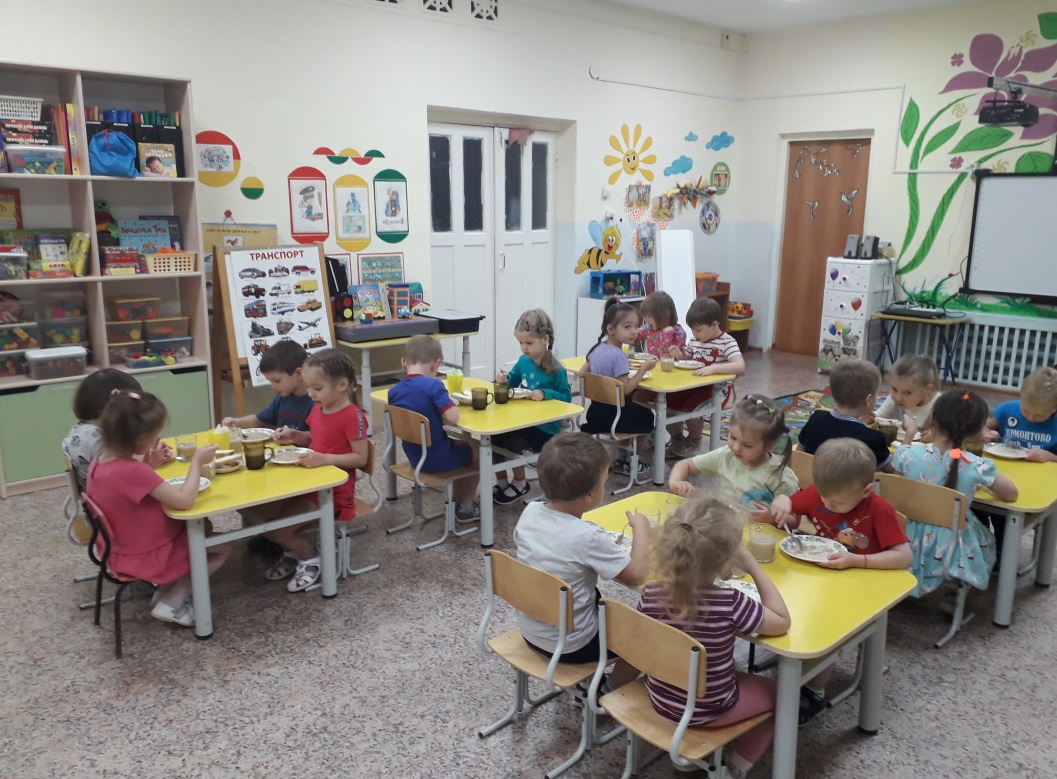 * Переносная ширма со сменными картинками позволяет: 
-разграничивать игровое пространство в зависимости от ситуации; 
-организовать уголок уединения;
-использовать в театрализованной деятельности, играх-путешествиях.
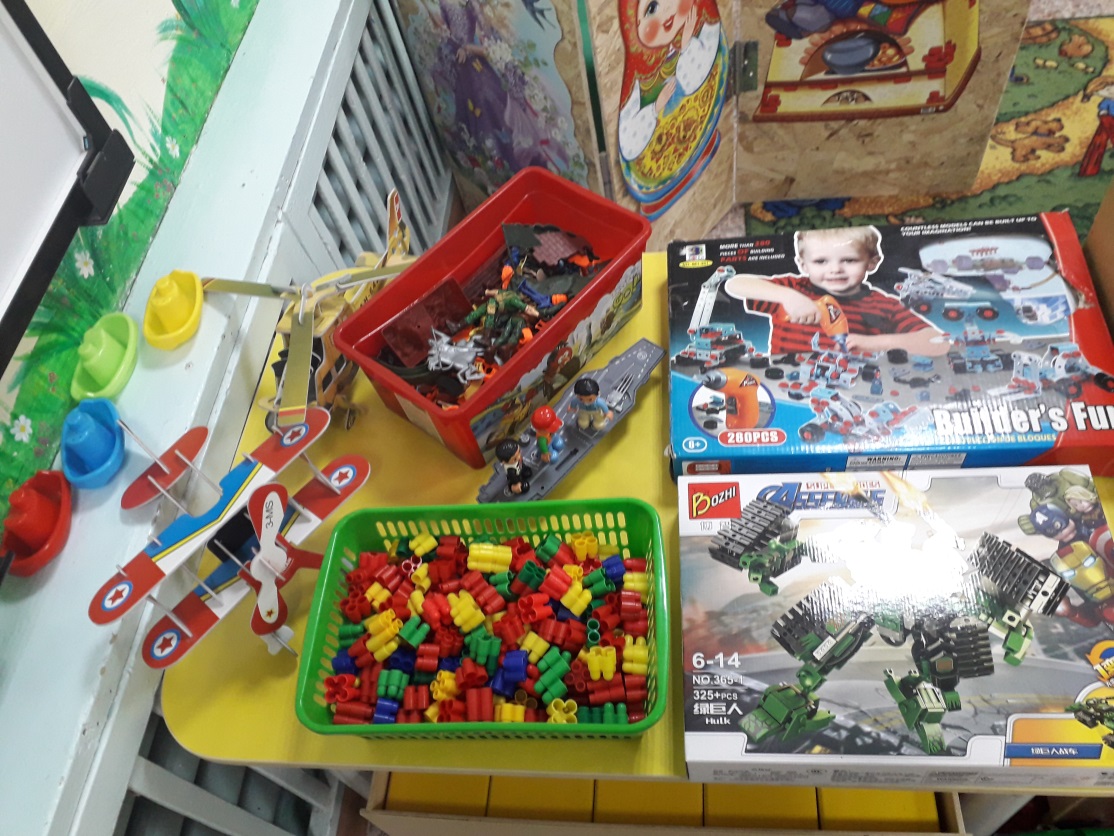 Уголок «Растишка»
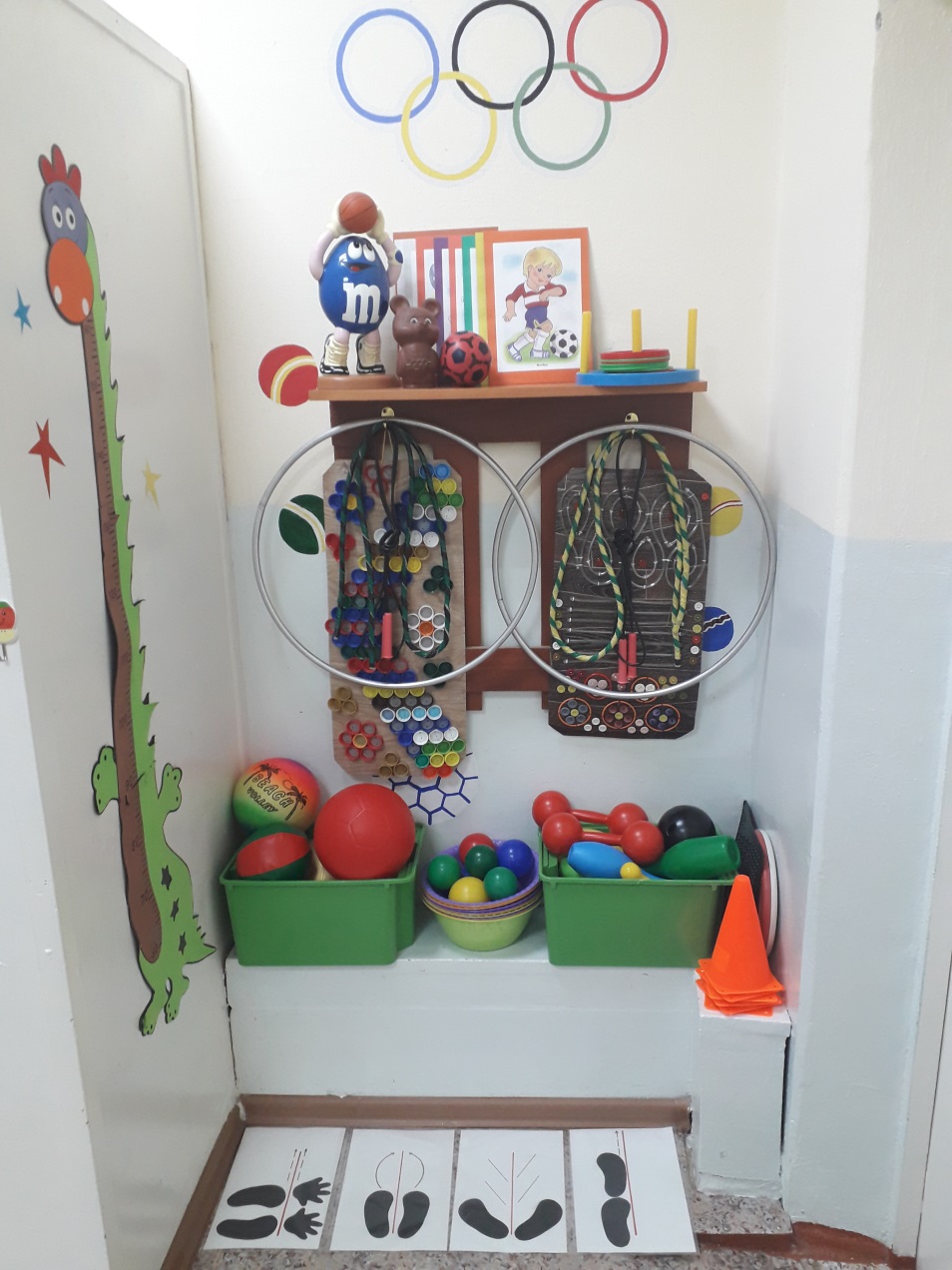 Центр «Юный архитектор»
Помощь родителей в изготовлении массажных ковриков и схем.
Уголок воспитателя
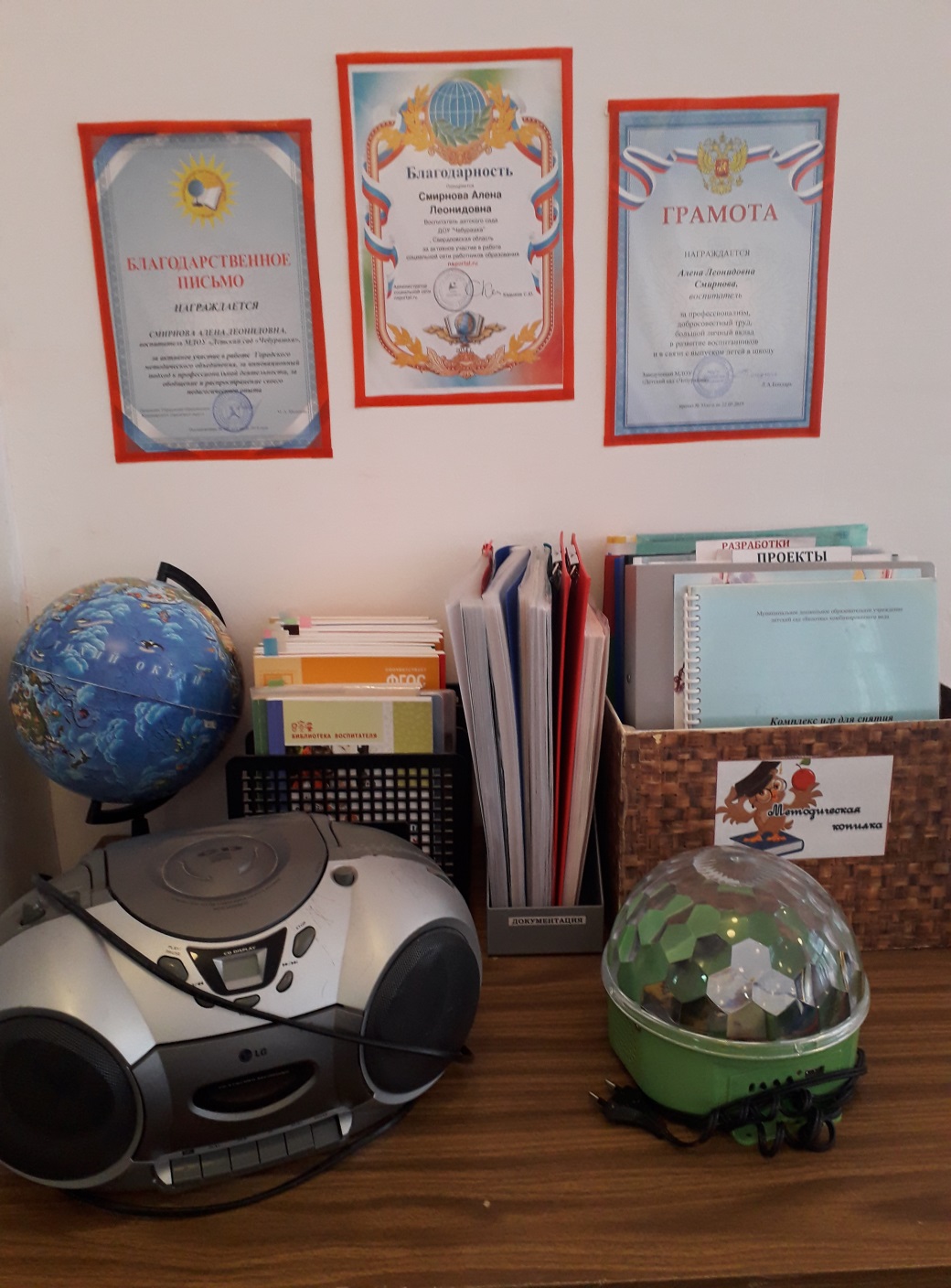 1
1
2
1
2
1
1
1
2
2